Legální migrace do ČR
Hana Lupačová
Legální migrace do ČR
Občané EU
Rodinní příslušníci občanů EU ze 3. zemí: § 15a ZPC
Zahrnují rodinné příslušníky občanů ČR
Směrnice 2004/38/ES
Občané třetích zemí
Sjednocení na unijní úrovni (nařízení)
čl. 77 SFEU
oblast víz a jiných krátkodobých povolení k pobytu
kontroly, jimž podléhají osoby překračující vnější hranice
podmínky, za kterých požívají SP3Z v EU po krátkou dobu svobody pohybuc
opatření nezbytná pro postupné zavedení integrovaného systému řízení vnějších hranic
neprovádění kontrol osob bez ohledu na státní příslušnost při překračování vnitřních hranic
4. Tento článek se nedotýká pravomoci členských států k zeměpisnému vymezení svých hranic podle mezinárodního práva.
Harmonizacečl. 79 SFEU: Společná přistěhovalecká politika
2.  a) podmínky vstupu a pobytu a pravidla, podle nichž členské státy udělují dlouhodobá víza a vydávají dlouhodobá povolení k pobytu, včetně těch, která jsou udělována a vydávána za účelem slučování rodin; 
	b) vymezení práv státních příslušníků třetích zemí oprávněně pobývajících v členském státě, včetně podmínek upravujících svobodu pohybovat se a pobývat v ostatních členských státech; 
	c) nedovolené přistěhovalectví a nedovolený pobyt včetně vyhoštění a vracení osob s neoprávněným pobytem; 
	d) boj proti obchodu s lidmi, především se ženami a dětmi.
5. Tento článek se nedotýká práva členských států stanovit objem vstupů státních příslušníků třetích zemí přicházejících ze třetích zemí na jejich území s cílem hledat tam práci jako zaměstnanci nebo osoby samostatně výdělečně činné. (KVÓTY NA EKONOMICKOU MIGRACI)
Zcela na členských státech
Občanství
Integrace cizinců:
Čl. 79 odst. 4. Evropský parlament a Rada mohou řádným legislativním postupem přijmout opatření pro povzbuzení a podporu činnosti členských států k podpoře integrace státních příslušníků třetích zemí oprávněně pobývajících na jejich území, s vyloučením harmonizace právních předpisů členských států.
Dále si řekneme o:
Krátkodobá víza (do 90 dnů v rámci 180)
Jaké další druhy pobytu existují
Dlouhodobý pobyt za účelem sloučení rodiny
Systémech pro podávání žádostí o víza, pobyty
Zařizování krátkodobého víza
Bílý a černý seznam zemí 
Nařízení 2018/1806, kterým se stanoví seznam třetích zemí, jejichž státní příslušníci musí mít při překračování vnějších hranic vízum, jakož i seznam třetích zemí, jejichž státní příslušníci jsou od této povinnosti osvobozeni
Kritéria pro zařazení:  „Toto nařízení stanoví třetí země, jejichž státní příslušníci podléhají vízové povinnosti nebo jsou od této povinnosti osvobozeni, na základě hodnocení provedeného případ od případu a zaměřeného na různá kritéria týkající se mimo jiné nedovoleného přistěhovalectví, veřejného pořádku a bezpečnosti, hospodářských přínosů, především z hlediska cestovního ruchu a zahraničního obchodu, a vnějších vztahů Unie s dotčenými třetími zeměmi, včetně zejména zvážení otázky lidských práv a základních svobod, jakož i důsledků regionální soudržnosti a vzájemnosti.“
Postup při žádání o krátkodobá víza
Upravují:
Vízový kodex (810/2009)
Zákon o pobytu cizinců
Správní řád (4. část)

rodinní příslušníci občanů EU  také: směrnice 2004/38/ES

Vízová příručka (doporučující charakter)
Postup při žádání o krátkodobá víza
České ambasády: spadají pod MZV
Zastupující ambasády EU: čl. 8 VK (ujednání o zastupování)
ČR: seznam dohod lze najít na stránkách MZV
Povinnost sjednat si schůzku na ambasádě: čl. 9/2 VK
Seznam dokumentů: čl. 10 VK: pas, fotografie, formulář, vízový poplatek, podpůrné dokumenty, otisky prstů a zdravotní pojištění
Postup při žádání o krátkodobá víza
Specifická situace: RP občana EU (v České republice také RP občana ČR):
Směrnice 2004/38/ES
Lze zamítnout pouze z důvodu veřejného pořádku, veřejné bezpečnosti, veřejného zdraví
Zrychlený postup
Opravné prostředky
§ 180e ZPC – posouzení důvodů neudělení víza – posuzuje MZV
Poté žaloba k správnímu soudu: srov. § 171
Rozsudek SDEU El Hassani (C-403/16)
SDEU C‑680/17
1) Článek 32 odst. 3 [vízového kodexu], musí být vykládán v tom smyslu, že neumožňuje referenční osobě podat vlastním jménem opravný prostředek proti rozhodnutí o zamítnutí žádosti o udělení víza.
2)  Článek 8 odst. 4 písm. d) a čl. 32 odst. 3 [vízového kodexu] musí být vykládány v tom smyslu, že existuje-li dvoustranné ujednání o zastupování, které stanoví, že konzulární orgány zastupujícího členského státu jsou oprávněny zamítnout žádosti o udělení víz, přísluší rozhodnutí o opravných prostředcích podaných proti rozhodnutí o zamítnutí žádosti o udělení víza orgánům tohoto členského státu.
3)  Kombinovaný výklad čl. 8 odst. 4 písm. d) a čl. 32 odst. 3 [vízového kodexu], podle kterého musí být opravný prostředek proti rozhodnutí o zamítnutí žádosti o udělení víza podán proti zastupujícímu státu, je slučitelný se základním právem na účinnou soudní ochranu.
Další druhy pobytu
Dlouhodobá víza (zcela česká právní úprava) – vázáno na účel
Dlouhodobé pobyty (velká část vychází z unijních směrnic) – vázáno na účel :








Trvalý pobyt – není vázáno na účel [lze požádat o status dlouhodobě pobývajícího rezidenta (2003/109/ES)]
Sloučení rodiny
Směrnice 2003/86/ES
První směrnice v rámci společné přistěhovalecké politiky
při splnění všech podmínek nárok na udělení dlouhodobého pobytu (podobně ještě u studentské směrnice)
Směrnice Rady 2003/86/ES, § 42a ZPC
Kdo  se může „sloučit“:
manžel/manželka a 
nezletilé a zletilé nezaopatřené děti cizince s povoleným pobytem na území nebo 
takové dítě manžela

sloučení manželů: minimální věk manželů (každý min. 20 let) 
minimální doba pobytu nositele oprávnění ke sloučení rodiny na území (15 měsíců)
české právo nemá podmínku integrace
žádost v zásadě na zastupitelském úřadě
náležitosti - § 42b ZPC
Zákonná lhůta pro rozhodnutí: 270 dnů!
Věc C‑153/14
Článek 7 odst. 2 první pododstavec směrnice 2003/86 o právu na sloučení rodiny musí být vykládán v tom smyslu, že členské státy mohou od státních příslušníků třetích zemí požadovat, aby před tím, než těmto státním příslušníkům udělí povolení ke vstupu a pobytu na svém území za účelem sloučení rodiny, složili zkoušku občanské integrace, která zahrnuje posouzení základních znalostí jazyka i společnosti dotyčného členského státu a je s ní spojena úhrada různých nákladů, pokud podmínky uplatnění takové povinnosti neznemožňují nebo nepřiměřeně neztěžují výkon práva na sloučení rodiny, jako tomu je v případě, kdy tyto podmínky neumožňují zohlednit zvláštní okolnosti, jež objektivně brání tomu, aby dotčené osoby mohly složit tuto zkoušku, a stanoví příliš vysokou částku nákladů spojených s takovou zkouškou.
vykládán striktně
prostor pro uvážení nesmí být užíván takovým způsobem, který by ohrožoval cíl směrnice: usnadnit sloučení rodiny
Věc C‑153/14
Proporcionalita
Legitimita: znalosti nesporně užitečné pro vytvoření vazeb k členskému státu
Specifické individuální okolnosti, například věk, úroveň vzdělání, finanční situace nebo zdravotní stav rodinných příslušníků dotyčných osob usilujících o sloučení rodiny musí být zohledněny mimo jiné za účelem jejich osvobození od povinnosti složit takovou zkoušku občanské integrace, pokud se z důvodu těchto okolností ukáže, že tito rodinní příslušníci nejsou schopni se dostavit k této zkoušce nebo tuto zkoušku složit.
Jinak: těžko překonatelná překážka uplatnění práva na sloučení rodiny uznaného směrnicí 2003/86.
Některé potíže z praxe
Sjednání schůzek na některých zastupitelských úřadech
Průtahy
Informace o náležitostech
Zdravotní pojištění cizinců
Průtahy při prodlužování povolení k pobytu – fikce pobytu (§ 47/4 ZPC)
Ztráta účelu k pobytu – zrušení pobytu
Systémy k podání žádosti o vízum / povolení k pobytu
Call centra
Visapoint
Nyní: objednávání na ambasádách; losování
Visapoint: 1. 8. 2016 – 15. 9. 2017 – Vietnam (Hanoi)
Rozšířený senát NSS (10 Azs 153/2013)
65. Nejvyšší správní soud v první řadě podotýká, že je ostudné a v právním státu, který je povinen respektovat základní práva jednotlivců a jehož veřejná správa je povinna vyvarovat se ve svém jednání svévole, nepřijatelné, že se nyní projednávanou věcí vůbec ještě musí zabývat. V klíčových otázkách, které leží u základu sporu mezi žalobkyní a stěžovatelem, totiž je k dispozici již nejméně pět let (od roku 2012, v základních rysech však již od roku 2009) jasná a dlouhodobě stabilní judikatura Nejvyššího správního soudu, která veřejné správě poskytuje zcela dostatečné vodítko k tomu, jak má postupovat. Veřejná správa se však následování tohoto vodítka zjevně brání.
Rozšířený senát NSS (10 Azs 153/2013)
66. Česká veřejná správa totiž zejména ve Vietnamu a na Ukrajině vytvořila pro žadatele o některá oprávnění k pobytu na území České republiky zcela neprůhledný a na svévoli příslušných úředníků založený systém přístupu k podávání těchto žádostí, neumožňující byť jen náznak vnější kontroly a naopak silně náchylný ke korupci a zneužití. Systém nebyl založen na předchozím stanovení férových a rozumně splnitelných pravidel podávání žádostí a průběžném prověřování, že tato pravidla jsou v praxi také dodržována.
Rozšířený senát NSS (10 Azs 153/2013)
59. Podstatou tohoto systému bylo , že ještě ve fázi „předprocesní“, tj. ve fázi před podáním žádosti o příslušný pobytový titul, musel žadatel získat v tzv. systému Visapoint právo takovou žádost podat, přesněji řečeno získat „časové okénko“ v úředních hodinách příslušného zastupitelského úřadu, aby se mohl dostavit, jak mu příslušná ustanovení cizineckého práva ukládají, osobně na tento zastupitelský úřad a podat tam příslušnou žádost. Registrace v systému Visapoint přitom dle tvrzení mnoha žadatelů byla často jen obtížně proveditelná, neboť systém často vůbec neumožňoval termín k návštěvě zastupitelského úřadu získat. Tato tvrzení žadatelů nebyla veřejnou správou nikdy relevantně zpochybněna a jsou potvrzována i zjištěními monitoringu systému, o nichž je referováno ve shora uvedeném článku Pavla Pořízka.
Kvóty v ČR
nařízení vlády č. 220/2019 Sb.
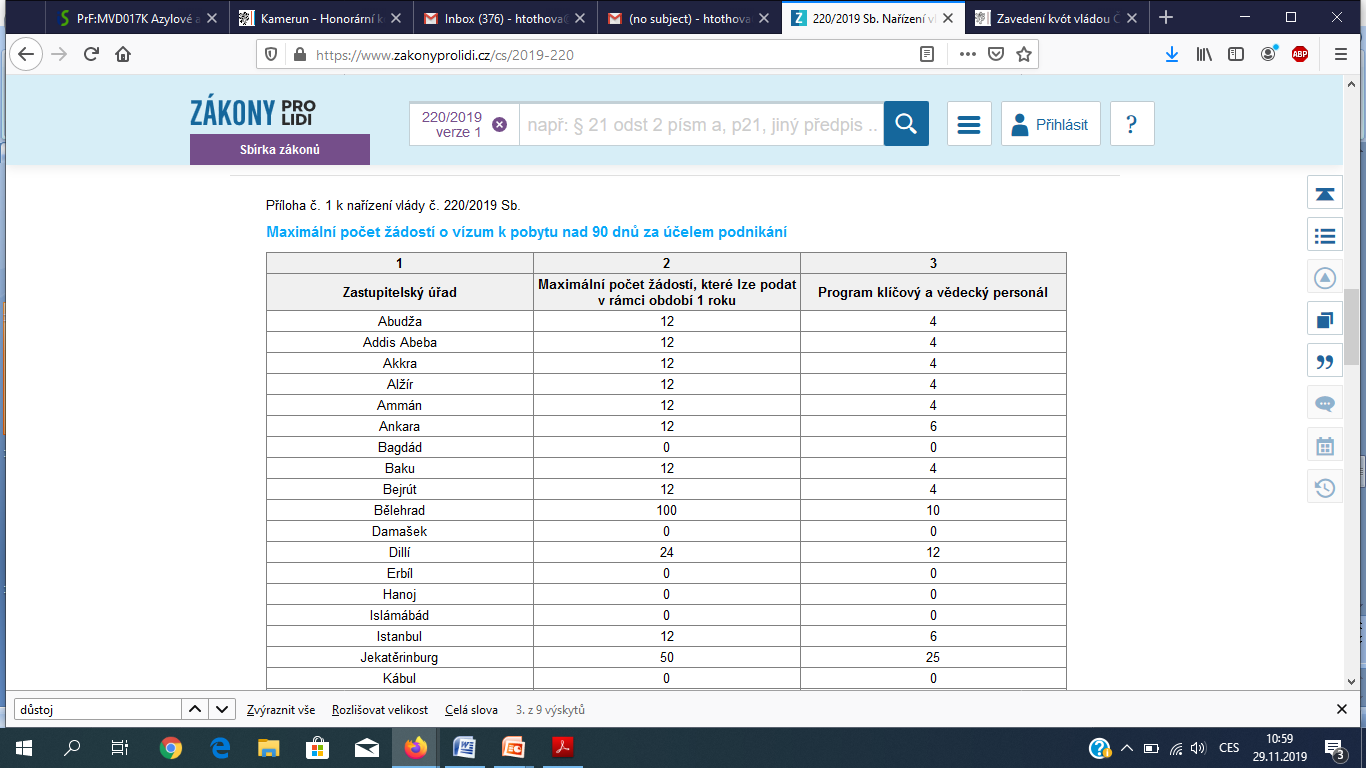